Coronary angioplasty-GUIDEWIRES & CATHETERS
Dr Sreejith  A G
COMPONENTS OF GUIDEWIRE
PROPERTIES OF AN IDEAL GUIDEWIRE
TYPES OF GUIDEWIRES
1982
John B Simpson et al reported the  first experience with a new over-the-  wire balloon system.
Could be passed beyond the coronary  stenosis, providing a platform for the  subsequent delivery of the balloon catheter.
COMPONENTS OF GUIDEWIRE
Central core composed of stainless steel or nitinol.

Distal tip – made of stainless steel /platinum/tungsten

Coating -Silicone, Polytetrafluroethylene (PTFE) or hydrophilic substances
Cross section of a guidewire
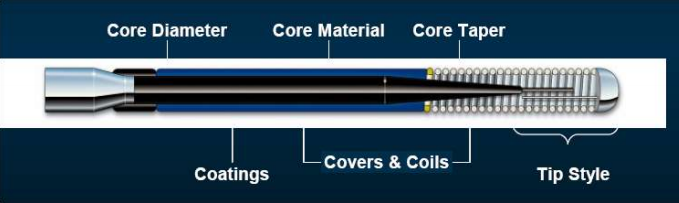 Central Core
Basic component of the guidewire. 
Contributes to trackability,torquability and push transmission.
Support provided by the guidewire depends on strength of material constituting the central core and its thickness. 
When the core extends to the tip, it is called a unibody guidewire.
Core
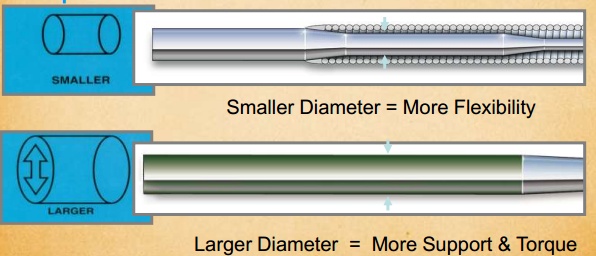 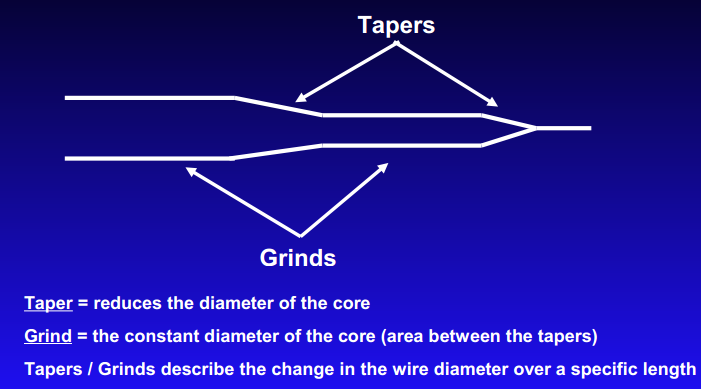 Core material
Stainless steel
Strong
Flexible

Better torqueability
Greater tactile feedback
Nitinol
Elastic
No shape retention when bend
Less torqueability
Less tactile feedback
Tip style
Covers
Radiopaque tip
Platinum coils placed at wire tip( distal 2 – 3 cm) provide visibilty(radio opaque).
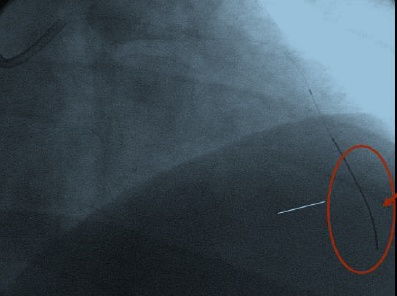 PROPERTIES OF AN IDEAL GUIDEWIRE
Push transmission or steerability
 Ability of a guidewire tip to be delivered to the desired position in a vessel.

Torque transmission
Ability to transmit rotational forces from operators hand to the tip of guidewire.
Increased core thickness increases torquability.
Trackability:Ability to advance interventional devices on the guidewire.
Flexibility: 
Ability to bend with direct pressure.
Minimize vascular trauma.
Tip  elasticity:
 Shape memory retention of the distal tip throughout the entire procedure.
Tip visibility and markers:
Allows for visualization of distal tip in the vessel lumen. 
Help in estimation of lesion length and choosing length of balloon catheters and stents. 

Durability of the wire: kink resistance(wire can be used for multiple lesions)

Tactile feedback:  feel of the wire tip
Prolapse tendency:
Tendency of the guidewire tip to kink once passed into a vessel. 
Common with floppy tip guidewires 
Problem when lesions are very tight or lesions are in angulated vessels. 
After crossing the lesion, beneficial –reduces the possibility of guide wire trauma to distal vessel
TYPES OF GUIDEWIRES
Depending on the tip load the guidewires can be classified as balanced, extra support or floppy. 

Tip load is defined as the force needed to bend a wire when exerted on a straight guide wire tip, at 1 cm from the tip. 

As tip load increases, the wire becomes stiffer 
provides more support 
more prone to perforation.
Tip load
Balanced guidewires
Tip load range between  0.5 and 0.9 g. 

Balance between flexibility, support and steerability. 

Constitute the bulk of use in any cath. lab -also called frontline guidewires or  workhorse guidewires
Extra-support guidewires
Extra-support guidewires are designed for cases where additional support is needed for device delivery.
 
Include intravascular tortuosity, calcification, noncompliance, previously deployed stents or when bulky devices are used.

 The tip load is more than 0.9g.
Floppy wires
Soft guidewires are useful in negotiating a tortuous anatomy
May lack body support for device tracking
Once lesion is crossed, soft guidewire may be exchanged with a extra support guidewire.
Extra support guidewires provide enhanced tracking of balloons and stents.
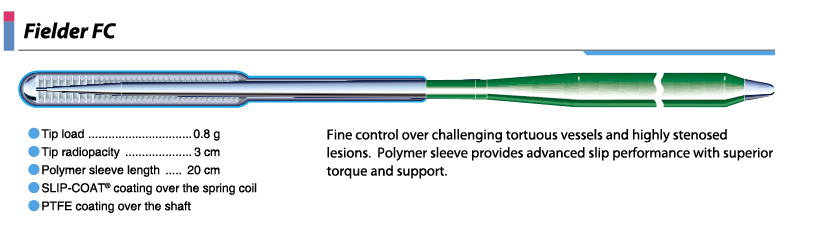 Diameter: 0.36mm(0.014 inch)
Spring coil length:11cm
Guide wire length:180/300cm
Tip: Straight/J
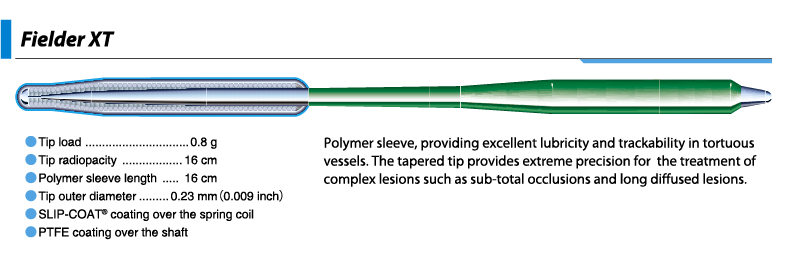 Diameter:0.23mm(0.009 inch)/0.36mm(0.014 inch)
Spring coil length:11cm
Guide wire length:190/300cm
Tip: Straight
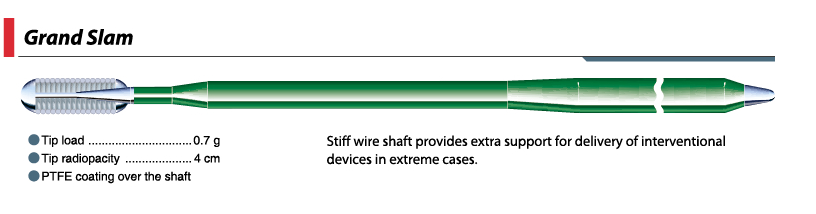 Diameter: 0.36mm(0.014 inch)
Spring coil length:4cm
Guide wire length:180/300cm
Tip: Straight/J
WHISPER Guide Wire
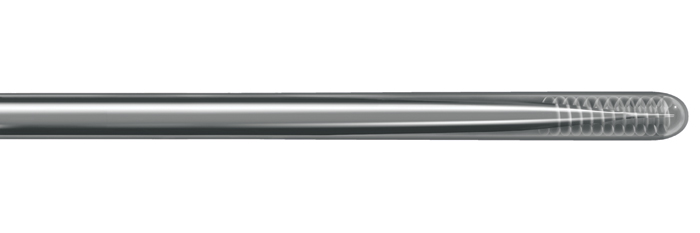 Tip load:0.8/1/1.2 gm
Diameter: 0.36mm(0.014 inch)
Radiopaque length : 3cm
Guide wire length:190/300cm
Tip: Straight
Asahi SION blue
Tip load: 0.5g
Diameter: 0.36mm(0.014 inch)
Spring coil length:20cm
Guide wire length:180/300cm
Tip: Straight/J
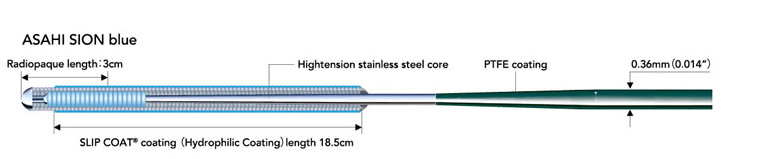 Runthrough NS
Dual Core –
Main shaft core of SS &  Distal core – Nitinol.

Tip-nitinol shaping ribbon
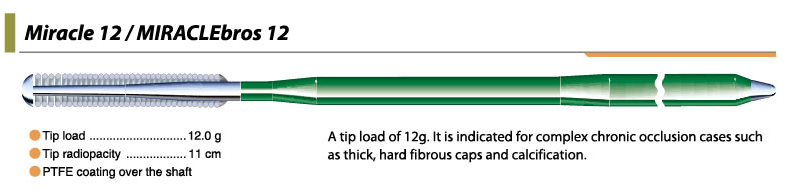 Tip load:3/4.5/6/12gm
Diameter: 0.36mm(0.014 inch)
Spring coil length:11cm
Guide wire length:180cm
Tip: Straight
Diameter: 0.23(0.009)/0.36mm(0.014 inch)
Spring coil length:20cm
Guide wire length:180cm
Tip: Straight
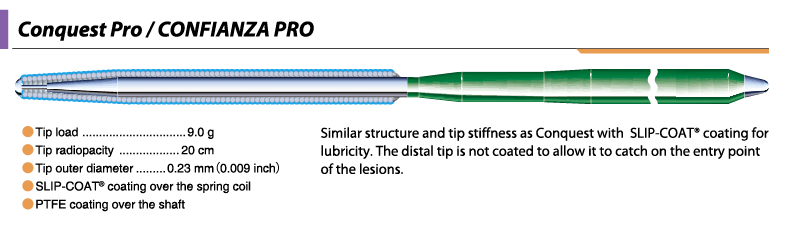 CROSS IT SERIES(100/200/300/400  XT)
Tip load:1.7/4.7/6.2/8.7gm
Diameter: 0.36mm(0.014 inch)
Radiopaque length : 3cm
Guide wire length:190/300cm
Tip: Straight/J
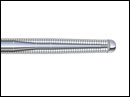 summary
Central core of guidewires are composed of stainless steel or nitinol 
Based on the tip load the guidewires can be classified as balanced, extra support or floppy. 
Balanced guidewires are called “workhorse guidewires” 
Extra-support guidewires are designed for cases where additional support is needed for device delivery
Heavy-duty guidewires are not suited as primary guidewires because of their stiffness and poor torque control
GUIDING CATHETERS
Functions of a Guide Catheter
Support for device advancement
Conduit for device and wire transport
Vehicle for contrast injection
Measurement of Pressure 

Different makes, shapes, sizes & uses
Diagnostic vs Guide catheters
Stiffer shaft
Larger internal diameter (ID)
Shorter & more angulated tip (110º vs. 90º), non tapering tip
Re-enforced construction (3 vs. 2 layers).
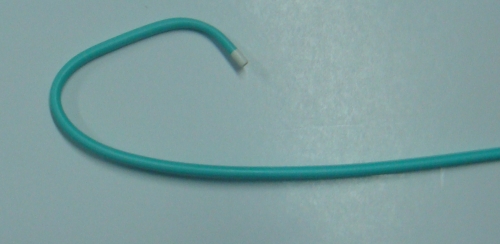 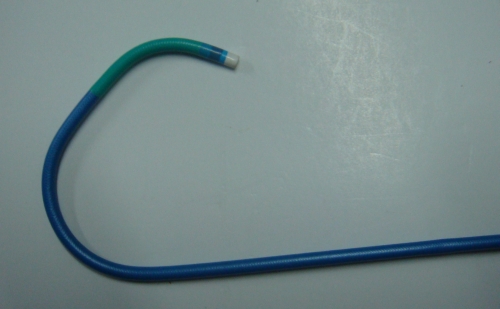 Parts of a Catheter
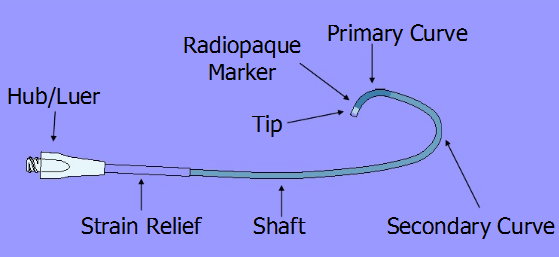 Usual length= 100 cm
Tertiary curve in some catheters
Catheter size
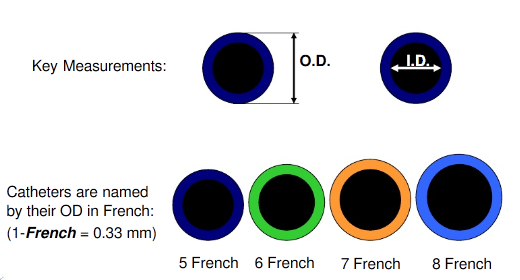 Catheter size in French
For each given size - ID is
 either standard, large
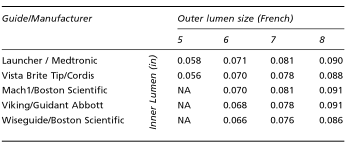 Cross section of catheter
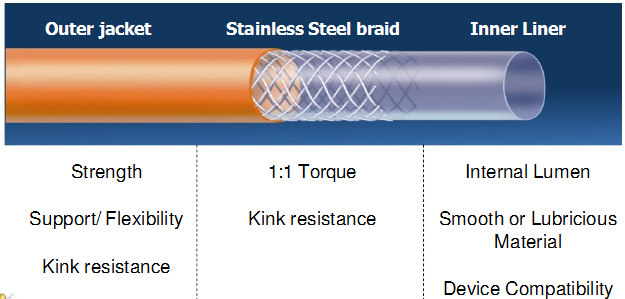 Strength
Support/Flexibility
Kink resistance 
Polyurethane or Polyethylene
1:1 Torque
Kink resistance
Stainless steel/ Kevlar
Internal lumen
Smooth or lubricious material
Device compatibility
PTFE (Polytetrafluoroethylene) like Teflon
Important features of a guide catheter
Preformed curves & configurations, optimum support

Adequate lumen & device compatibility

Easy to handle, torque control, kink resistance

Atraumatic tip
Side hole vs no side hole
Side holes are useful where the pressure gets frequently damped as in RCA interventions, CTO interventions or sole surviving artery or left main interventions

Advantages 
Prevent catheter damping (occlusion of the coronary ostium)
Allow additional blood flow out of tip, to perfuse the artery. 
Avoid catastrophic dissections in the ostium of the artery 
Disadvantages
False sense of security because now, aortic pressure, and not the coronary pressure is being monitored. 
Suboptimal opacification 
Reduction in back up support provided because of weakness of catheter shaft and the kinking at side holes
[Speaker Notes: contrast escapes through side holes]
Most commonly used guides
Judkins, Amplatz, and Extra-back-up guides

Others include  - Multipurpose for RCA bypass or a high left main (LM) takeoff

LIMA catheter for - right and left coronary bypass graft
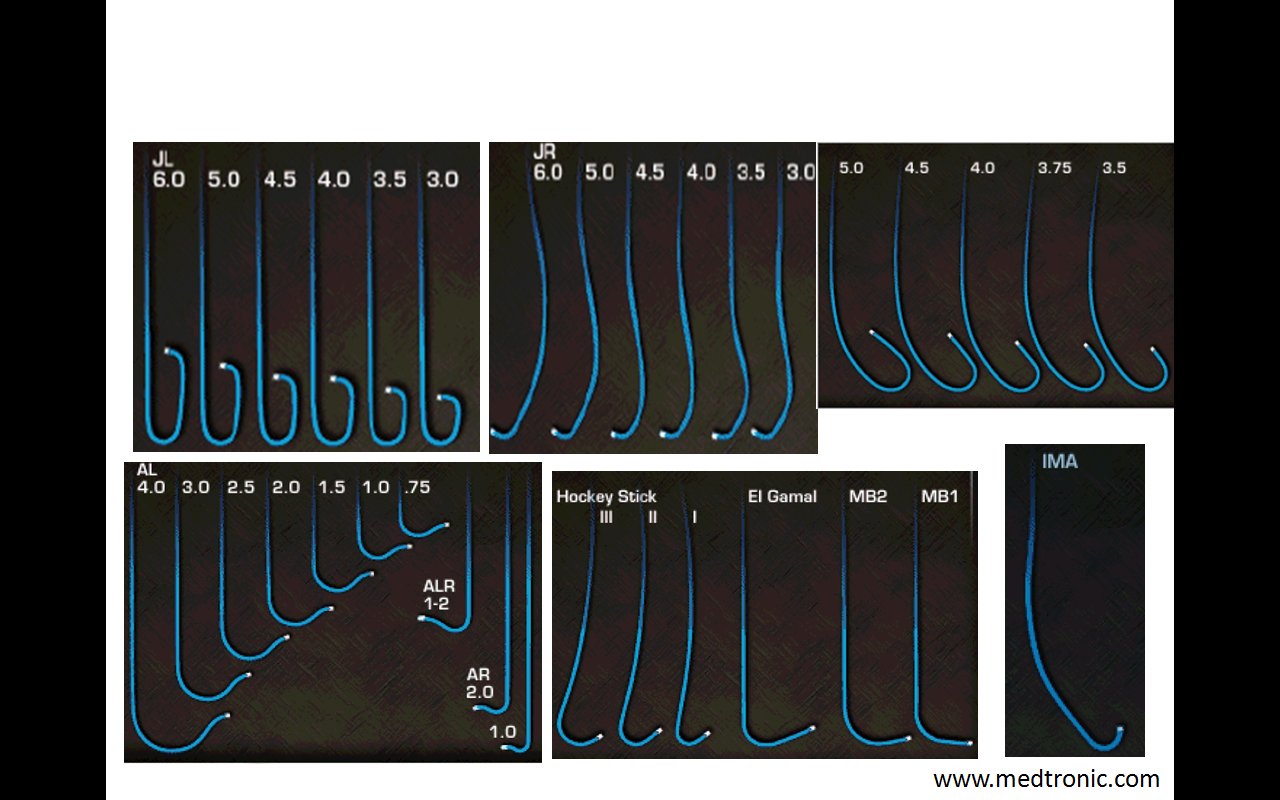 [Speaker Notes: that have a niche in various situations]
The Judkins Guide
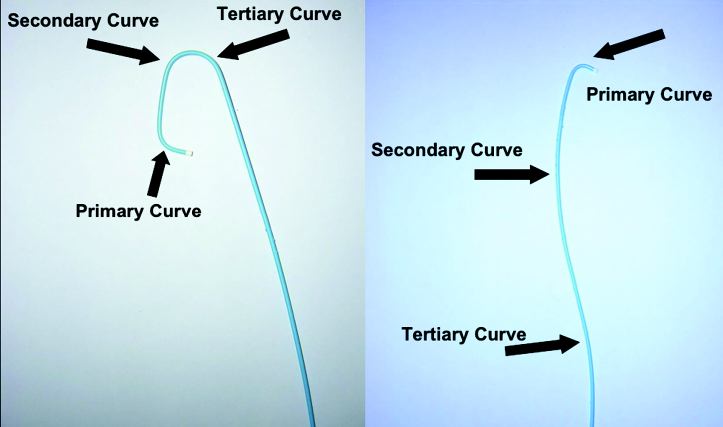 Primary (90º), secondary (180º), and tertiary (35º) curves fit aortic root anatomy 

As 1⁰ curve fixed Intubates small 
    segment of ostium - ↓risk of trauma

Engage the LM ostium without much manipulation
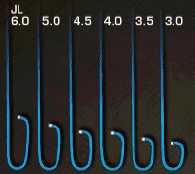 JUDKINS GUIDE
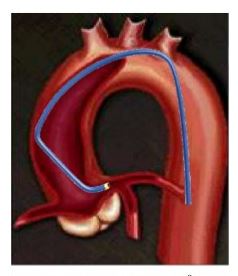 Selected according to 
width of the ascending aorta
location of the ostia to be cannulated
orientation of the coronary artery 
      segment proximal to the target lesion


Segment between the primary and secondary curve of the Judkins left guide should fit width of ascending aorta 
         ex:3.5 cm,4 cm, 4.5 cm
Locations of the ostia:- can be low, high or more anteriorly or posteriorly oriented

For Asian patients, a 3.5 cm Judkins left guide usually fits well
Superior direction of the LM or narrow aortic root - smaller size guide
Horizontal or wide aortic root  -  JL with long secondary curve (size 5 or 6)
Limitations of Judkins Guide
As 1⁰ curve is fixed - may not be co-axial with the artery 
may be difficult to pass balloons - as catheter  makes an angle of 90º with ostium 
JL- point of contact on ascending  aorta  - very high & narrow- ↑ chance of prolapse & dislodgement 
JR- no point of contact on asc Aorta  - extremely poor support
The Amplatz Guide
Secondary curve rest against the noncoronary posterior aortic cusp

Offers  firm platform for advancement of device

Best in the case of a short LM, with downgoing left circumfl ex artery (LCX) 

Tip points slightly downward - higher danger of ostial injury causing dissection
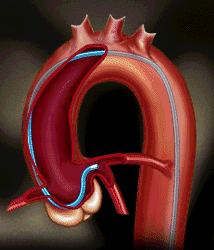 Amplatz Guide
Selection of the proper size for an Amplatz guide is essential
Size 1 is for the smallest aortic root
size 2 for normal
size 3 for large roots

Attempts to force engagement of Amplatz guide- increase risk of complication
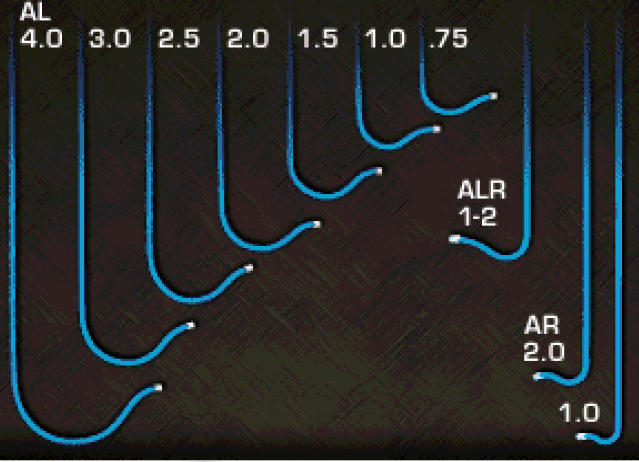 Amplatz Guide
If tip does not reach the ostium and keep lying below it - guide is too small
If tip lies above the ostium - guide is too large 

When RCA  ostium is very high -  left Amplatz guide may be used to engage the right ostium
[Speaker Notes: Optimal Position
Once the tip of the Amplatz is inside an LM or RCA ostium, the primary and secondary curves should form a closed loop 
With the tip coaxial to the ostial segment]
Multipurpose Guide
Straight with a single minor bend at the tip
For RCA bypass graft  or a high left main (LM) takeoff
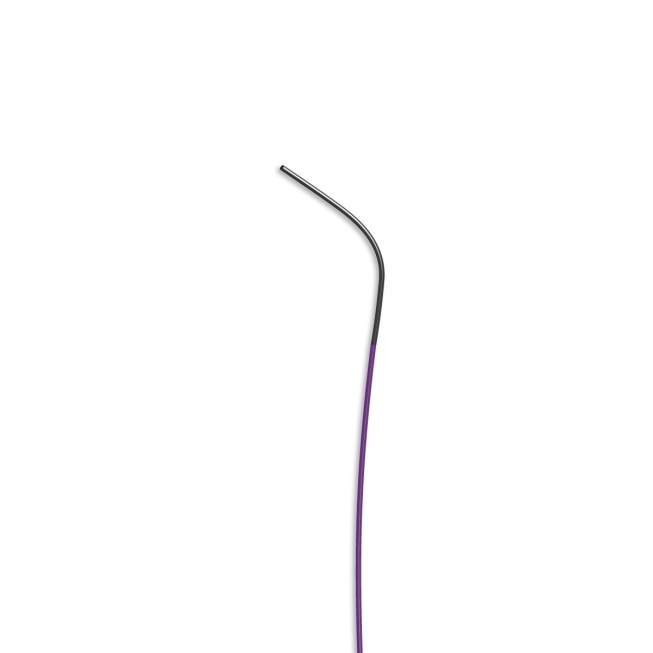 6/19/20
Long tip catheters
XB, EBU
Advantages
coaxial intubation
better support and stability
lack of bends -improve advancement of devices,decrease the loss of supportive forces 
safety
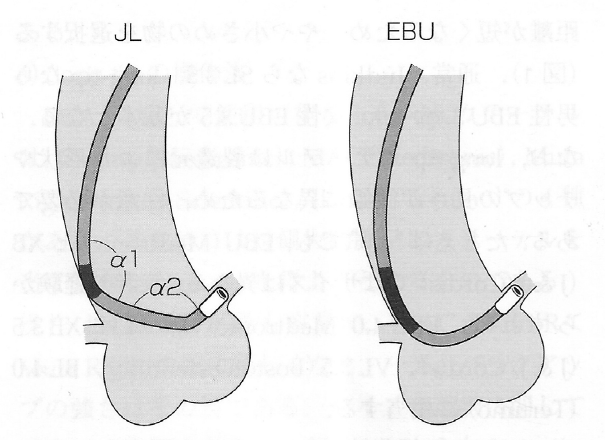 [Speaker Notes: BL]
Extra-Back-Up Guide
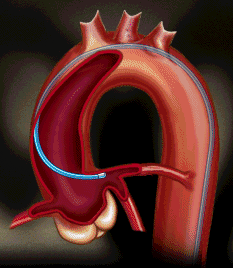 Long tip forms a fairly straight line with the LM axis or the proximal ostial RCA

Long secondary curve  -  abut the opposite aortic wall

So tip in the coronary artery is not easily displaced  
Provide a very stable platform
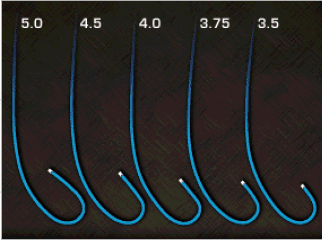 Other catheters
Arani 
Double angle 90 º curve sits on ascending aorta in S configuration and is therefore useful for RCA with horizontal take-off  & shephered crook RCA
Primary and secondary curve provides two contact points on the opposite side of aorta thus 
     providing tremendous back-up support
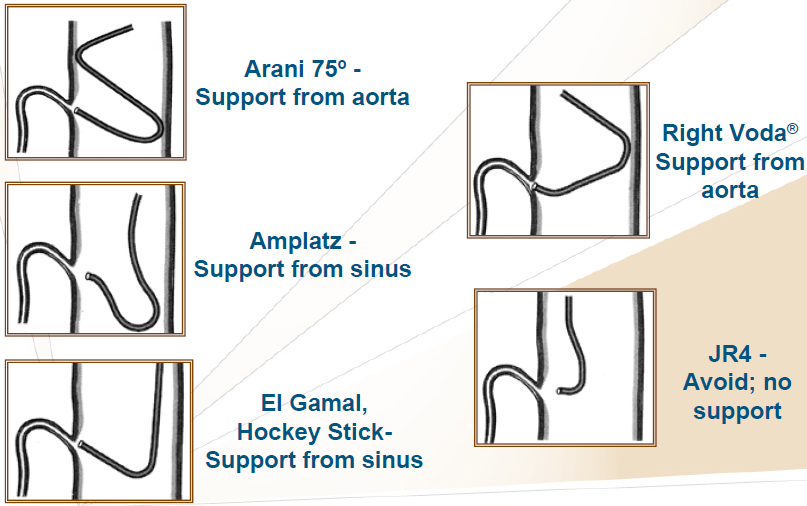 3 DRC - Three dimensional right curve - for tortuous, bent anatomy and posterior or superior take off of RCA
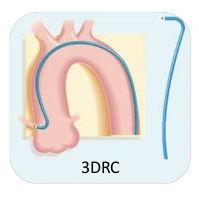 6/19/20
6/19/20
Curve selection factors
Aortic Width
Coronary Anatomy
French Size
Active vs. Passive Support
Native Coronary vs. CABG 
Amount of Calcium in Target Vessel
Aortic width
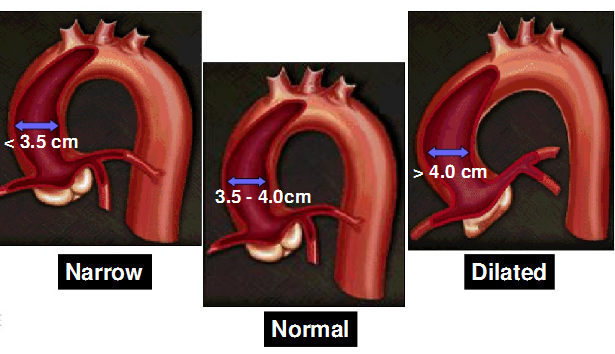 www.medtronic.com
[Speaker Notes: Depending on catheter size selective hooking]
French Size Influence
Historically, 8F guides were necessary to deliver devices because of their larger internal lumens.

Current 6-7F catheters have internal lumens just as large as previous generation 8F catheters.

Large guides require side-holes more frequently to improve perfusion
Back-Up Support
Ability of the guiding catheter to remain in position and provide a stable platform for the advancement of interventional equipment

There are 3 main types of back up support
Passive
Active 
Balanced
Passive support
Strong support given by 
inherent design of a guide with good back-up against opposite aortic wall
stiffness from manufactured material

Additional manipulation is generally not required
Mainly passive
Amplatz
Active support
Active support is typically achieved by

Manipulation of the guide -  into a configuration conforming the aortic root
Deep-Seating  – Intubation with deep engagement of the guide into the coronary vessels 

Balanced Support
Rely on the inherent property of shaft and shape for coaxiallity, but can be manipulated in cases requiring extra support 
Judkins
EBU
Coronary Anatomy Ostial Variations
Coronary ostial
 location:
high
low
anterior
posterior
Coronary ostial orientation:
superior
horizontal
inferior
shepherd’s crook (RCA’s only)
Coronary Ostial Takeoffs
Horizontal
Inferior
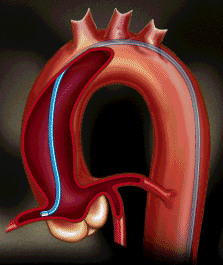 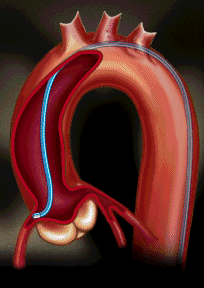 Superior
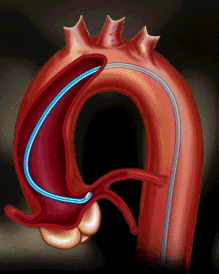 Common Takeoffs- Left Coronary Artery
Horizontal
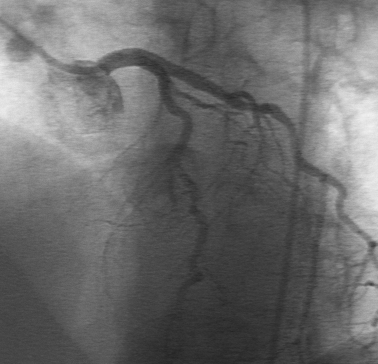 Inferior
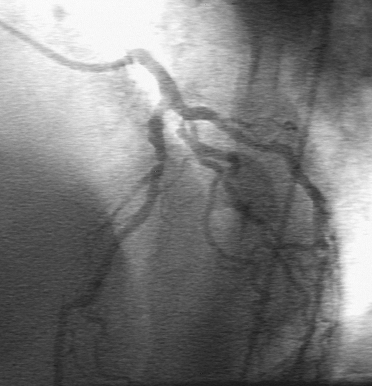 Superior
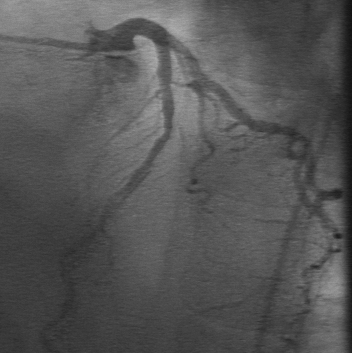 Common Takeoffs Right Coronary Artery
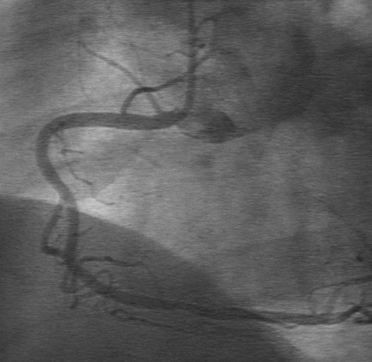 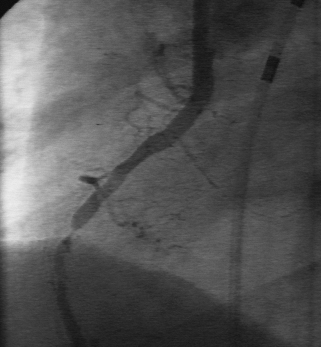 Horizontal
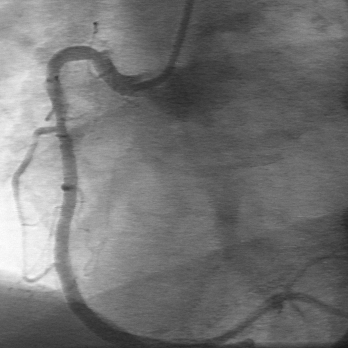 Inferior
Superior
Coronary Ostial TakeoffsShepherd’s Crook (RCA only)
RCA origin is not only superiorly oriented but also courses superiorly to some extent before making a U-turn.
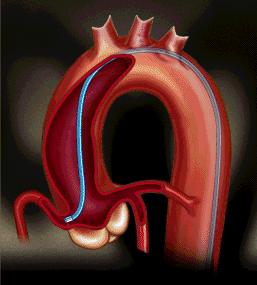 Guide Catheter Selection
* MOST IMPORTANT REQUIREMENT: CO-AXIAL ALIGNMENT
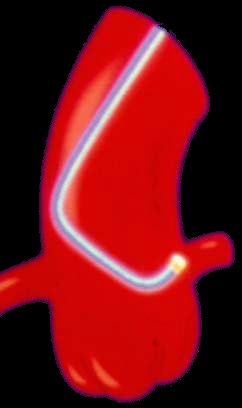 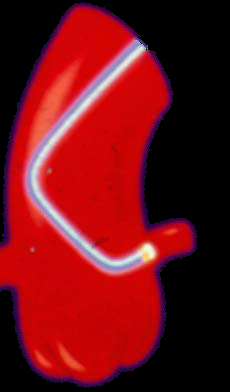 Coaxial
Non-Coaxial
Guiding Catheter Support
JR4
Hockey Stick
EBU
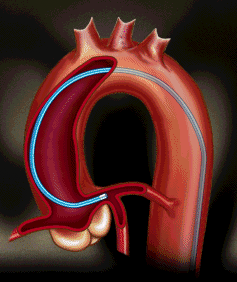 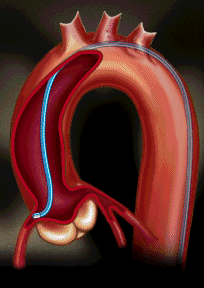 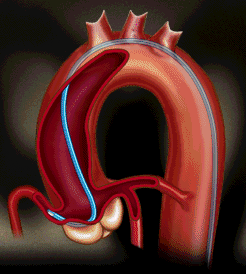 Coaxial alignment, with extra support from Sinus of Valsalva
Coaxial alignment, with power support from opposite wall of aorta
Simple coaxial alignment, 
without support
Short and long LMCA
If the LM is short and there is no acute angle at the bifurcation with the LCX - left Judkins 

If the LM is long and the angle between the LM and LCX is acute - extra-backup guide 

(Tip of the guide is very close to the ostium of the LCX so the acuity of the LM and LCX angle is nullified)
High Left Takeoff- LCA
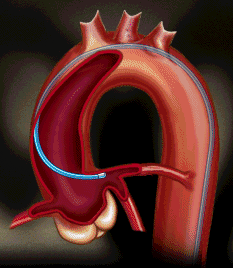 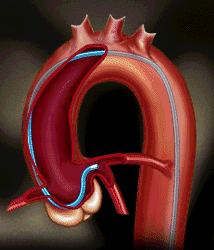 AL 1.5
EBU 3.5
RCA interventions
Usual  - JR or Hockey stick guide
If extra support – CTO, tortuosity – AL1
Abnormal take off of RCA from aorta esp inf orientations  - MP guide
Tortuous or bent anatomy, posterior and superior take off of RCA - 3DRC
Shepherd’s crook deformity of RCA
Dramatic upturn with a near 180 degree switch back turn
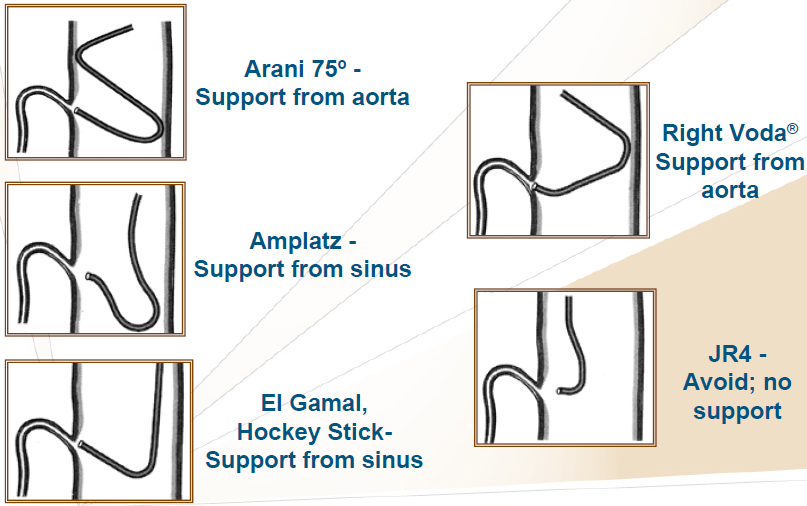 www.medtronic.com
[Speaker Notes: Guides with the tip pointing in cranial direction are necessary
Amplatz left guide
hockey stick
left venous bypass
internal mammary artery guides]
GUIDES FOR CORONARY ANOMALIES
Important to be aware of variations of coronary anomalies
Systematically search in other aortic sinuses when the vessel in question does not arise

Anomalous artery from the right sinus - 
Left, right Amplatz ,Multipurpose
Anomalous artery from the left sinus 
Larger left Judkins ,Left Amplatz ,Multipurpose
Guides for Anomalous Coronary Arteries Arisingfrom the Left Sinus
When RCA arises from the left cusp usually it is anterior and cephalad to LM
JL with secondary curve one size larger than one used for the patient’s LM
Pushed deep in the left sinus , causing it to make an anterior and cephalad U-turn
Larger curve will prevent guide to engage LM
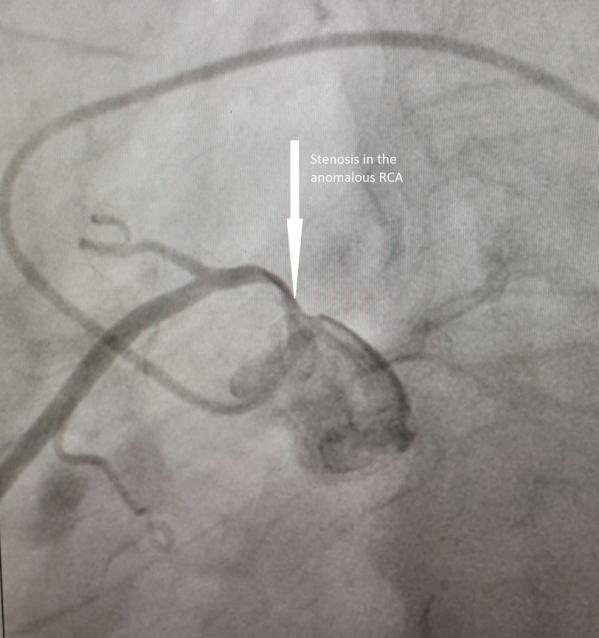 SVG and LIMA
Usual – JR
Abnormal positions and take offs MP or AL1 
LCB/RCB

Internal mammary artery  - IMA catheter , LCB
IMA Catheter is designed for both Rt. And left Internal Mammary arteries
shaped like a JR catheter but with a steeply angled tip (80 to 85º).
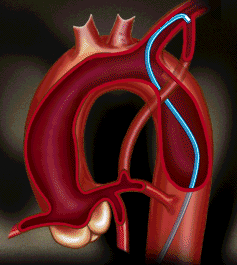 LCB
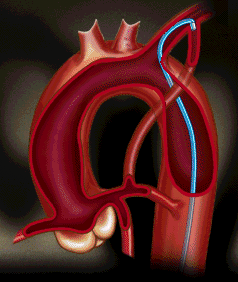 IMA
Choice of Catheters for Interventions via Radial Artery
6/19/20
6/19/20
Ikari catheter – for trans radial intervention
Ikari L can generate greaterbackup force than JL in TRI
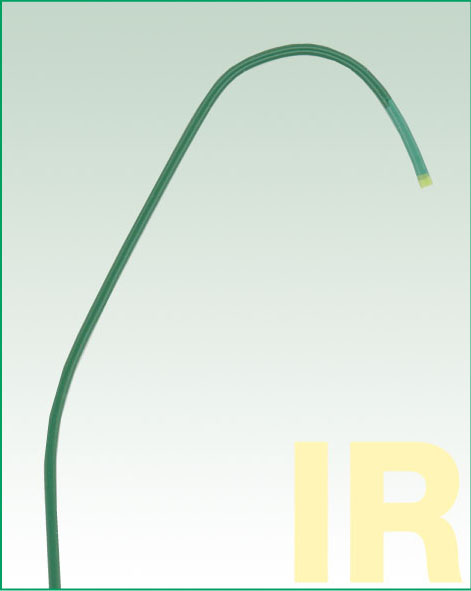 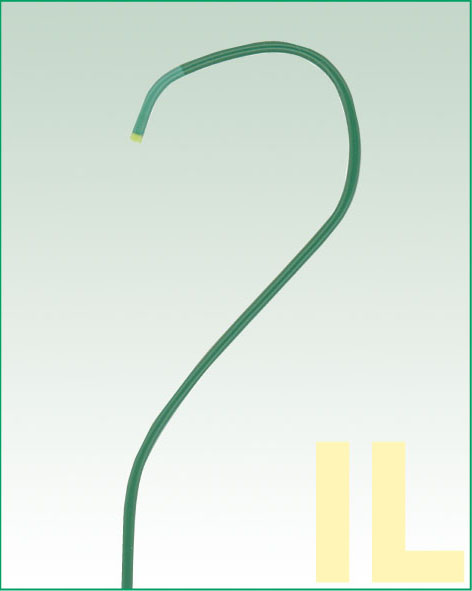 Ikari R (IR) 1.5                                          Ikari L (IL) 4
Mother and child
Improve the delivery of coronary stents to complex lesions  
Child catheters 4/5 F 120 cm
Mother catheter - 6 F guiding catheter 100cm
Superior trackability of the 4F child catheter 
Increased backup support of the mother-child system 
4F mother-child system provided > 90% success rate
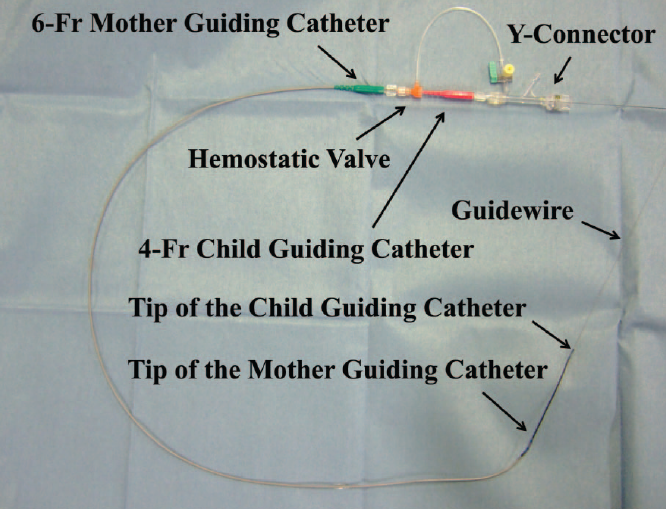 (Circ Cardiovasc Interv. 2011;4:155-161.)
Guideliner catheter
GuideLiner catheter is a coaxial guiding catheter extension delivered through a standard guiding catheter on a monorail

Permits very deep intubation of the target vessel, thus providing backup support to facilitate stent delivery across heavily calcified lesions in tortuous vessels
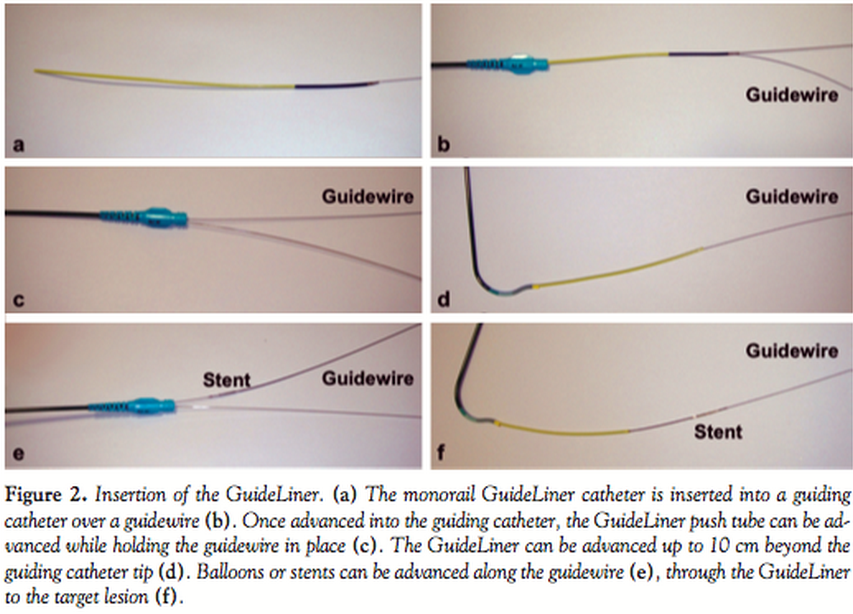 6/19/20
THANK YOU
[Speaker Notes: The following statements regarding the Judkins Left (JL) and Judkins Right (JR) coronary catheters in a normal aorta are true or false? When the guide tip has an inferior orientation below the ostium, the curve is too large. When the guide tip has a superior orientation above the ostium, the guide is too small. a) True b) False]